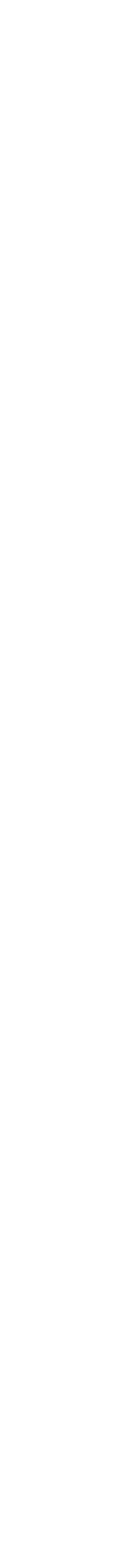 [Speaker Notes: Hold/Waiting to Begin Slide. And the Aviation Group Text & Airplane Icon can be deleted.]
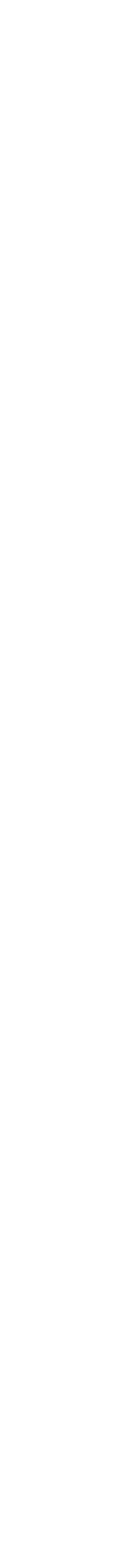 South Dakota Airport ConferenceDesign Standard Update AC 150/5300-13B
Rod Senn & Travis Hirschey— April 2022
[Speaker Notes: Aviation Group & the Airplane Icon can be deleted.]
Key Discussion Points
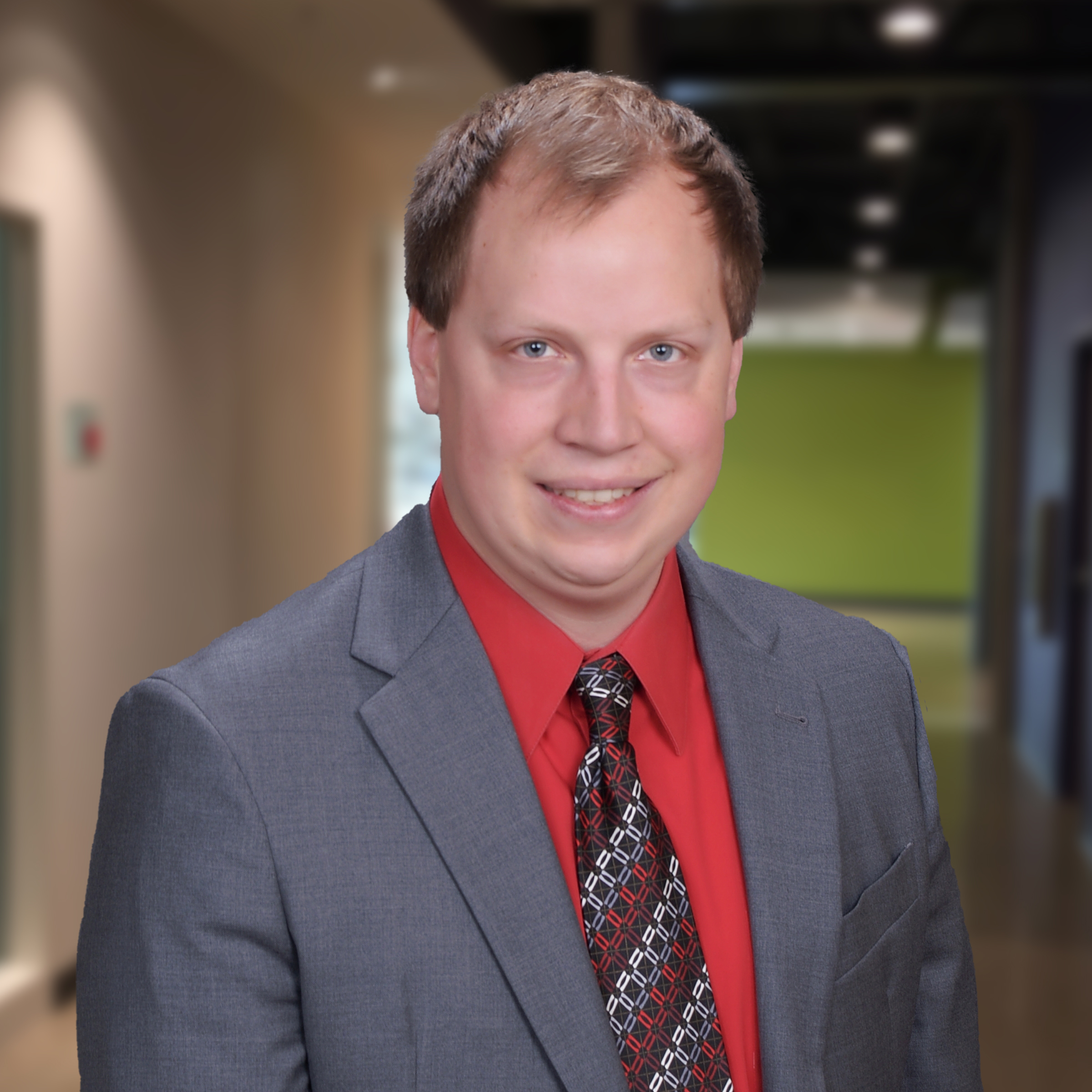 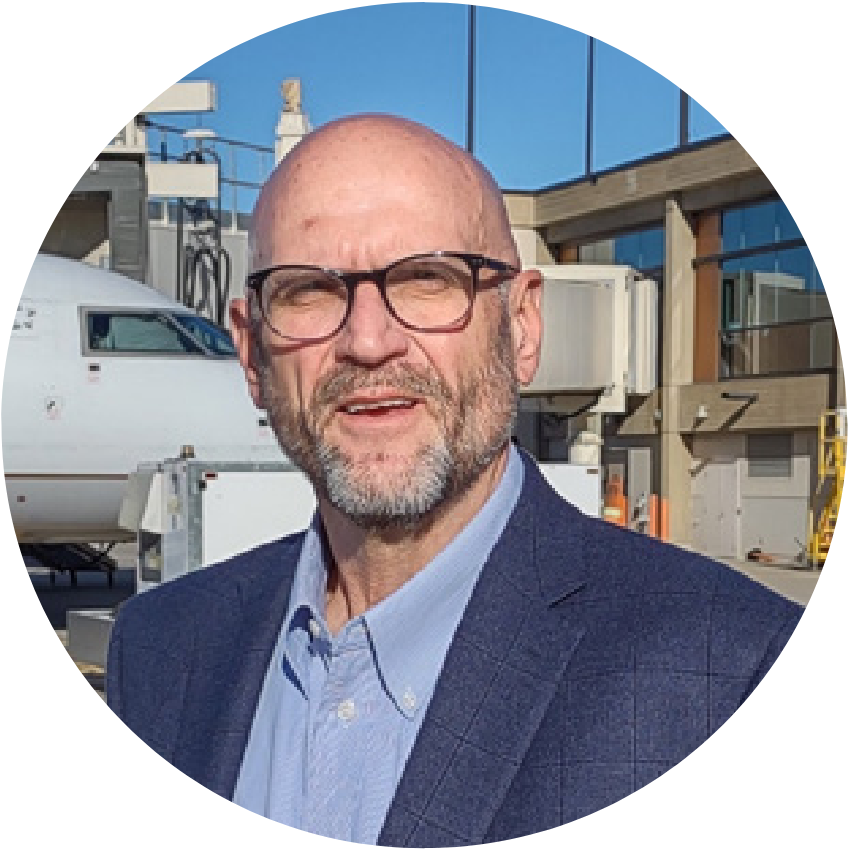 What is AC 150/5300-13 & Why It Matters
Design Principles
Changes to Runways
Changes to Taxiways/Taxilanes
Changes to Aprons
Travis Hirschey, PE
Rod Senn, PE
What is AC 150/5300-13 & Why it Matters
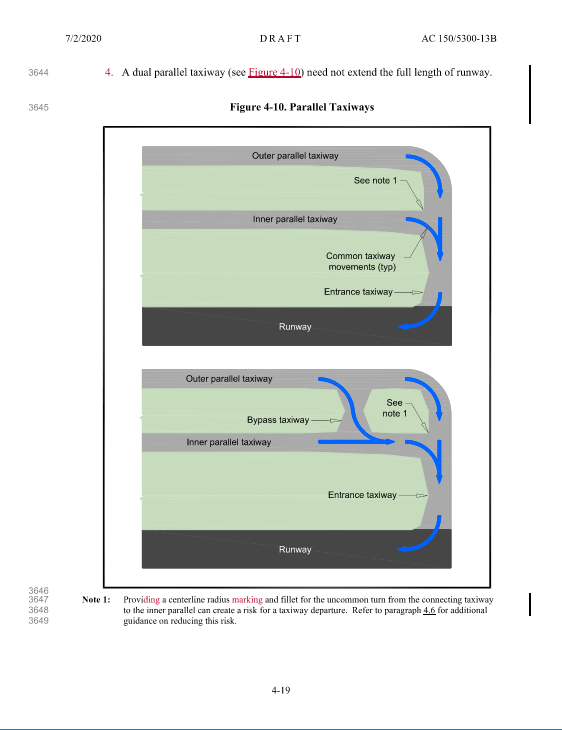 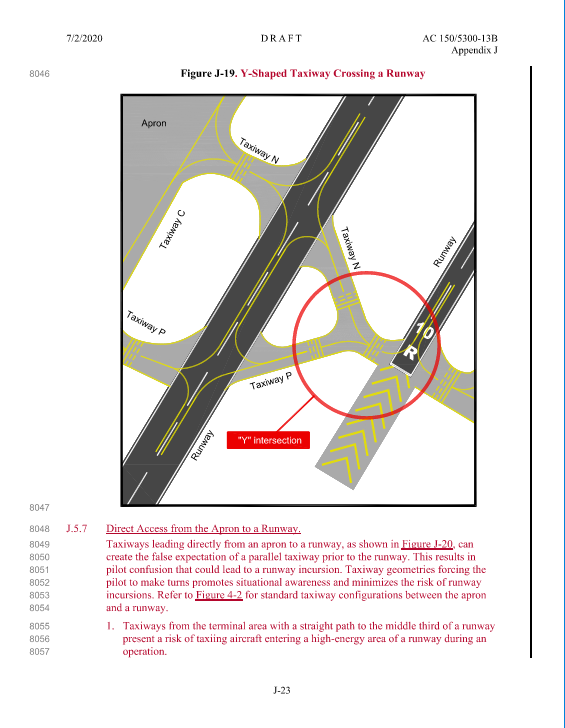 New Color Exhibits
New Guidance on Runways, Taxiways, Aprons, and Much More
[Speaker Notes: Purpose of Airport Design AC
 - Acts as one of the most important guides to airport design
 - Guidelines for establishing level of safety, efficiency and capacity for civil airports
 - Describes design principles, Runways, Taxiways, Aprons, and Miscellaneous Airfield Systems & Facilities

Overall changes & why it matters
 - Its getting thicker (322 to 411 pages)
 - Cosmetic improvement, more color
 - Changes will impact how we design airports in various aspects.
 -]
Timeline Highlights
Issued for Use March 31, 2022
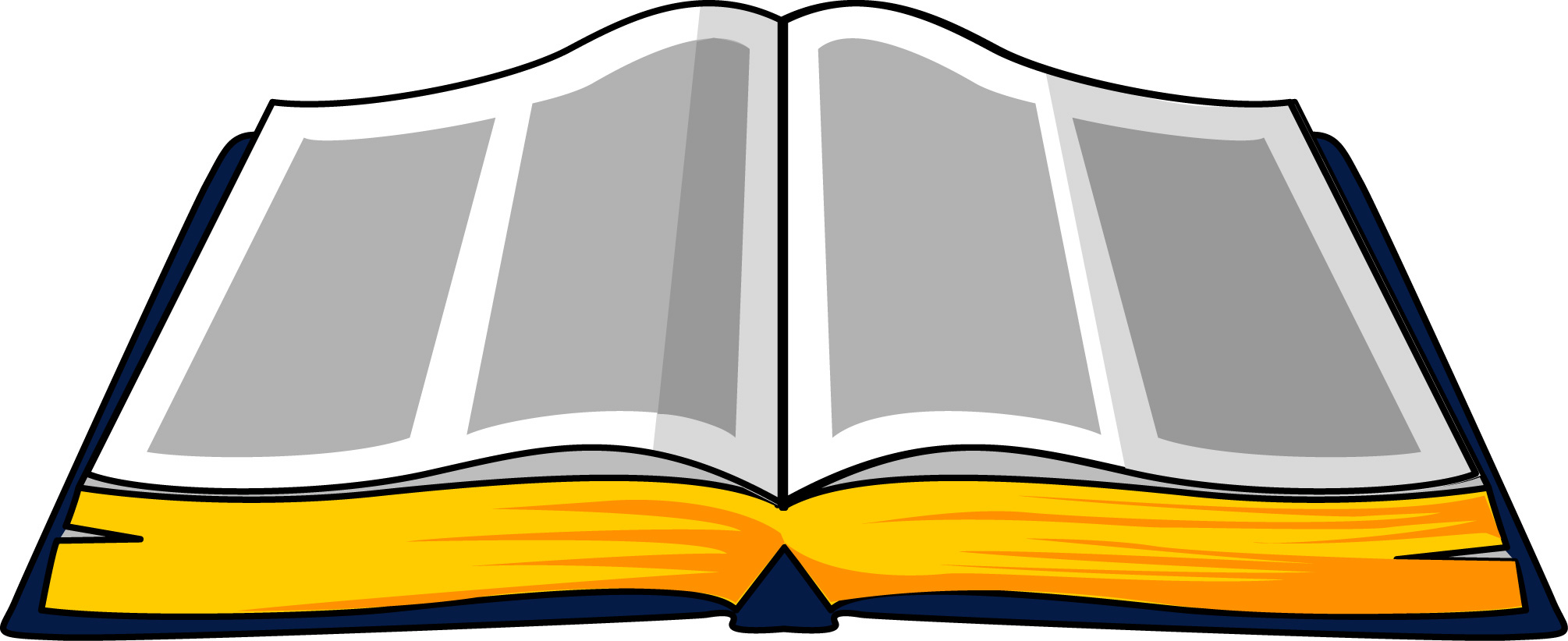 Engineering Briefs
18 Changes
[Speaker Notes: Original issue 1989. This version received many (18) changes issued before the rewrite of 13A was issued. 12A only received one revision which was to revisit the TESM design.]
Major Items Not Changed
Runway Protection Areas Unchanged
Design Principles
[Speaker Notes: Section 1.2.1 Defines the meaning of four terms used throughout the AC and, in our opinion, these clear 
definitions are a welcome addition. The four terms defined here: Standard, Recommended Practice, 
Requirement, and Design Consideration. These terms represent different levels of the applicability of 
design guidance. Requirements are obligations found in federal statutes or regulations. Standards are 
set in order to fulfill the FAA’s statutory responsibilities. Recommended Practices are practices that 
further enhance safety, capacity, or efficiency but can be applied with discretion. Design Considerations 
are other elements to consider in the design.  

Provide examples of each
- Requirement -> Size/type a ARFF truck /Rules for funding
- Standard ->RSA/TOFA
- Recommended Practice -> Taxiway offset, TESM pavement, Site specific
- Design Consideration -> Details of when you use recommended practice/ basis of design]
Instrument Departure Surfaces
Less Restrictive For Obstructions!
13B Departure Surface (Green)
13A Departure Surface (Blue)
150'
1000'
Common Obstructions Include:
Trees, Fences, Roads, 
Aprons & Many More
[Speaker Notes: A significant (and welcome) change to the instrument departure surface was released in Engineering 
Brief 99A and is included in this change. Under 13A, the departure surface made for some very 
challenging planning, due to its width and relatively flat slope, especially at smaller GA airports. The 
surface was 1,000 feet wide at the end of the runway or clearway and went out at 15-degree angles for 
10,200 feet from the runway end. The surface started at the runway end elevation and went up at a 
40:1 slope.
  
In 13B, the departure surface is divided into two sections. Section 1 starts at the runway end and goes 
up at a 40:1 slope. The surface is the width of the runway at the end and goes out at 15-degree angles 
for 12,152 feet from the runway end. Section 2 consists of two “wings” on either side of Section 1. These 
wings are wide but start at an elevation 150 feet above the runway end and go up at the same 40:1 
slope for 6,152 feet. The result is obstructions close to the runway end will have a lower impact on 
planning. This is difficult to describe in words, so Figures 3-8 and 3-10 from 13B are included here]
Parachute Operations
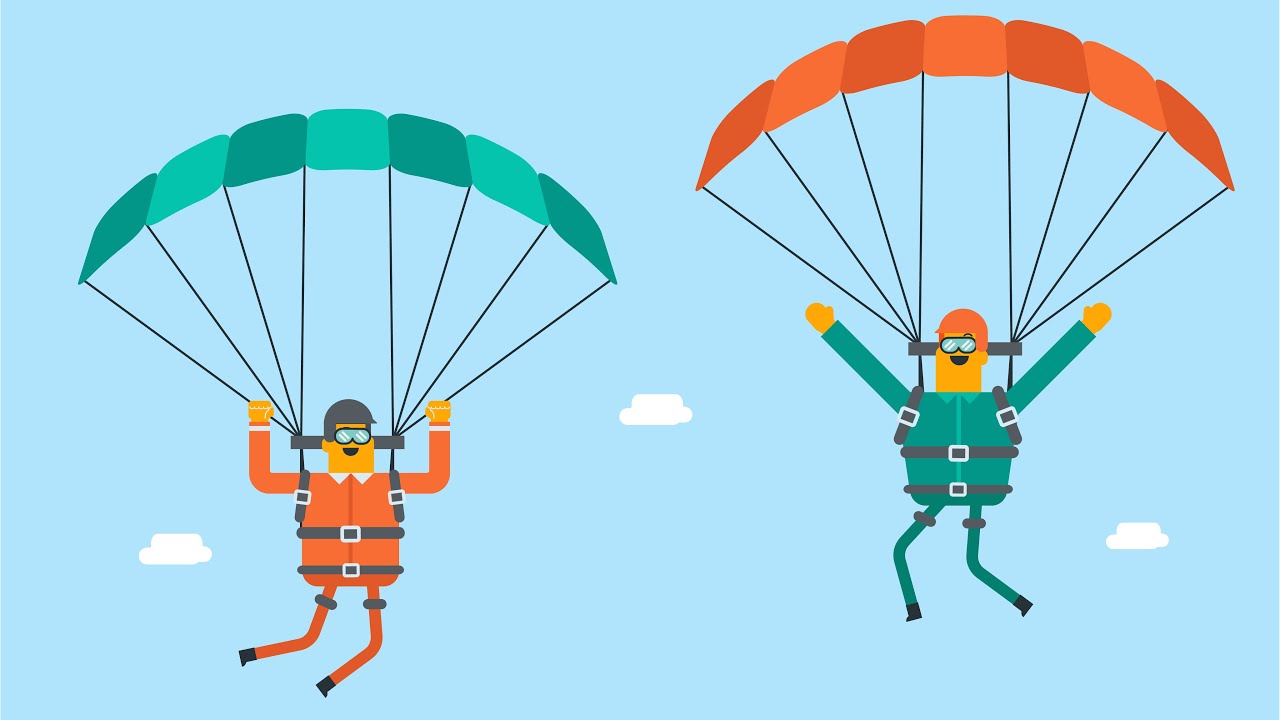 [Speaker Notes: Parachute operations represent an allowable aeronautical activity at federally obligated airports subject to compliance with reasonable terms and regulatory requirements.]
Operations in Unpaved RSA
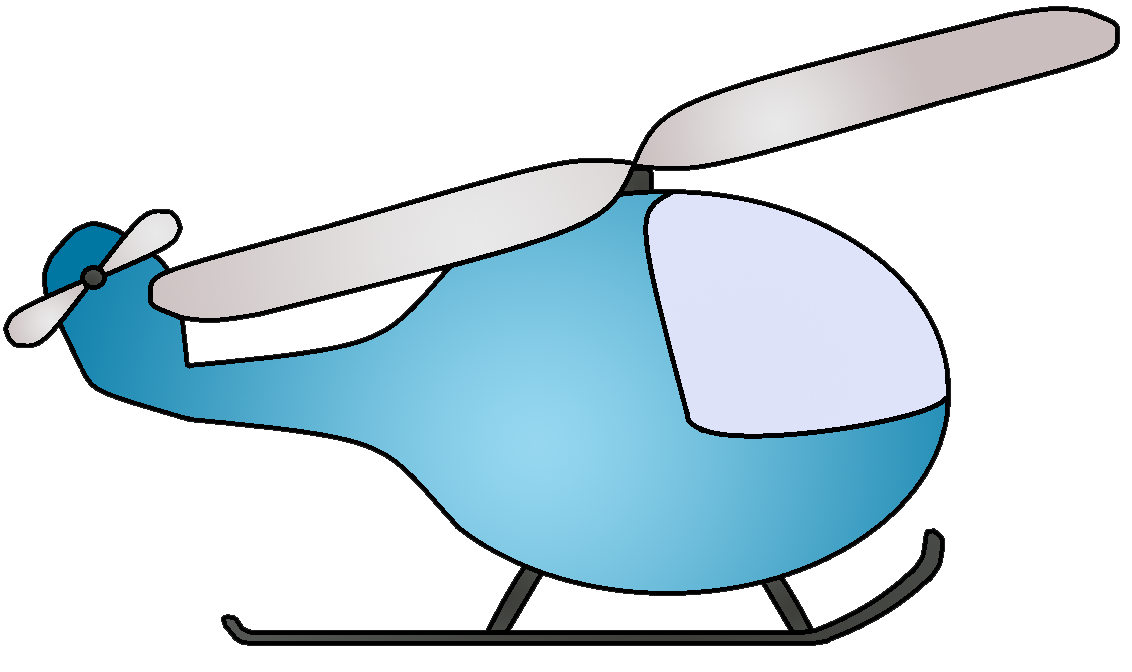 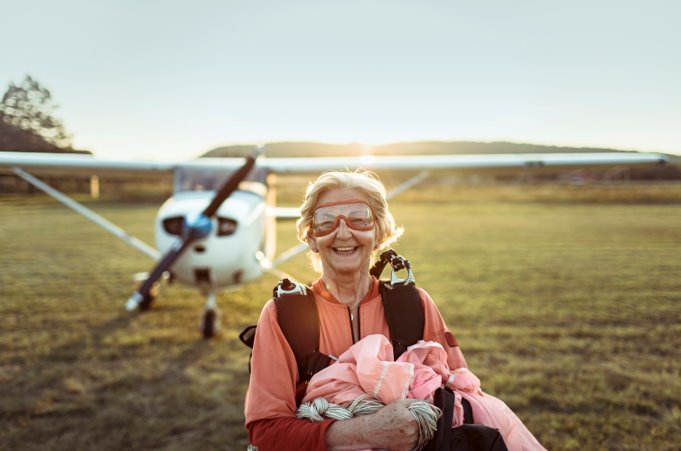 [Speaker Notes: Pilots of certain aircraft (such as ultralights, powered parachutes, helicopters, gliders, agricultural aircraft, etc.) occasionally use the unpaved portion of the RSA adjacent to a runway for takeoffs, landings or other operations (e.g.  banner towing). While aircraft operations from the unpaved portion of an RSA are not inherently unsafe, such operations have potential to introduce various hazards and risks to the pilot as well as other aircraft, vehicles, individuals and facilities on the airport.]
Runway Design Standard Tables
13B
13A
New Online Design Tool
Runway Design Criteria – C/D/E - III
[Speaker Notes: Different approach with putting 100' first]
Runway Design Criteria – C/D/E - III
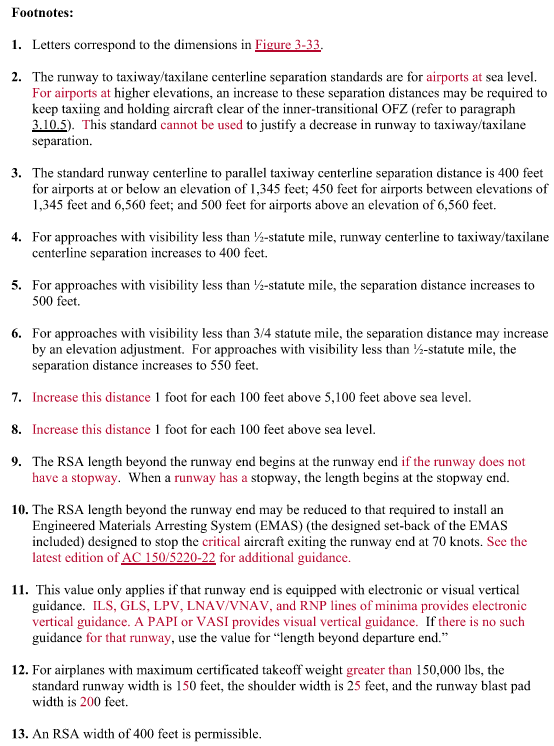 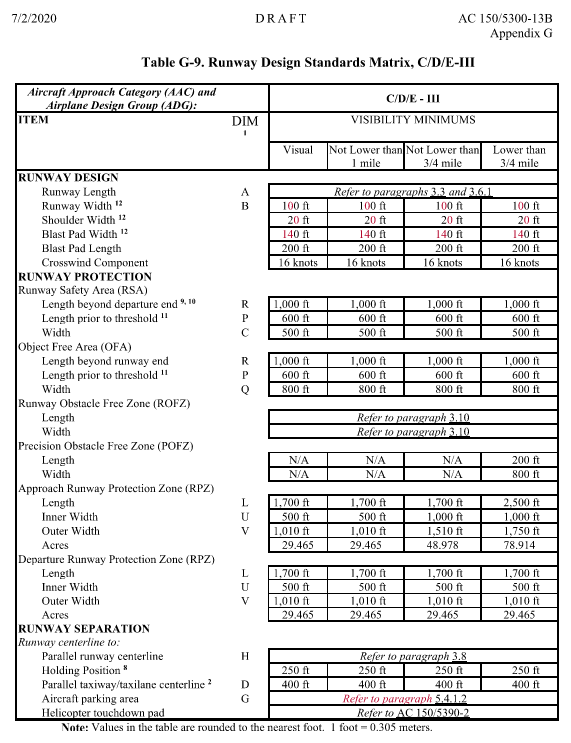 Changes to C/D/E - III
[Speaker Notes: Different approach with putting 100' first]
Overlapping Runway Safety Areas
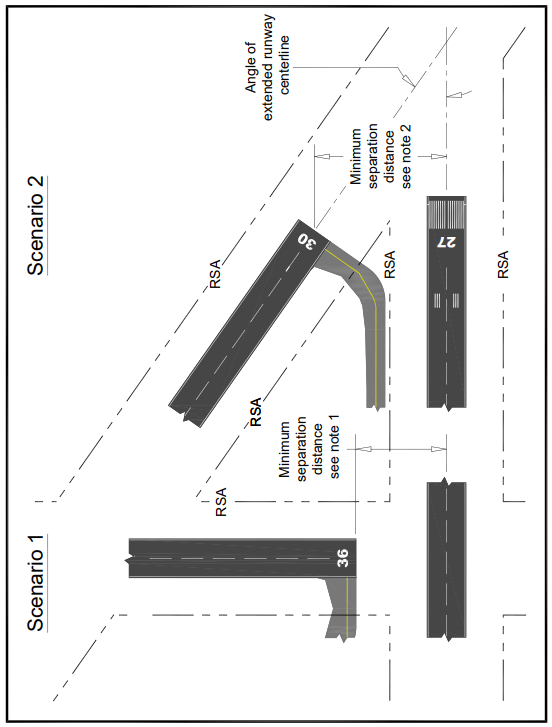 Ensure Aircraft on Taxiway are Outside RSA
Standard Taxiway to Runway Separation Requirement
[Speaker Notes: A significant (and welcome) change to the instrument departure surface was released in Engineering 
Brief 99A and is included in this change. Under 13A, the departure surface made for some very 
challenging planning, due to its width and relatively flat slope, especially at smaller GA airports. The 
surface was 1,000 feet wide at the end of the runway or clearway and went out at 15-degree angles for 
10,200 feet from the runway end. The surface started at the runway end elevation and went up at a 
40:1 slope.
  
In 13B, the departure surface is divided into two sections. Section 1 starts at the runway end and goes 
up at a 40:1 slope. The surface is the width of the runway at the end and goes out at 15-degree angles 
for 12,152 feet from the runway end. Section 2 consists of two “wings” on either side of Section 1. These 
wings are wide but start at an elevation 150 feet above the runway end and go up at the same 40:1 
slope for 6,152 feet. The result is obstructions close to the runway end will have a lower impact on 
planning. This is difficult to describe in words, so Figures 3-8 and 3-10 from 13B are included here]
Taxiway & Taxilane Design Standards
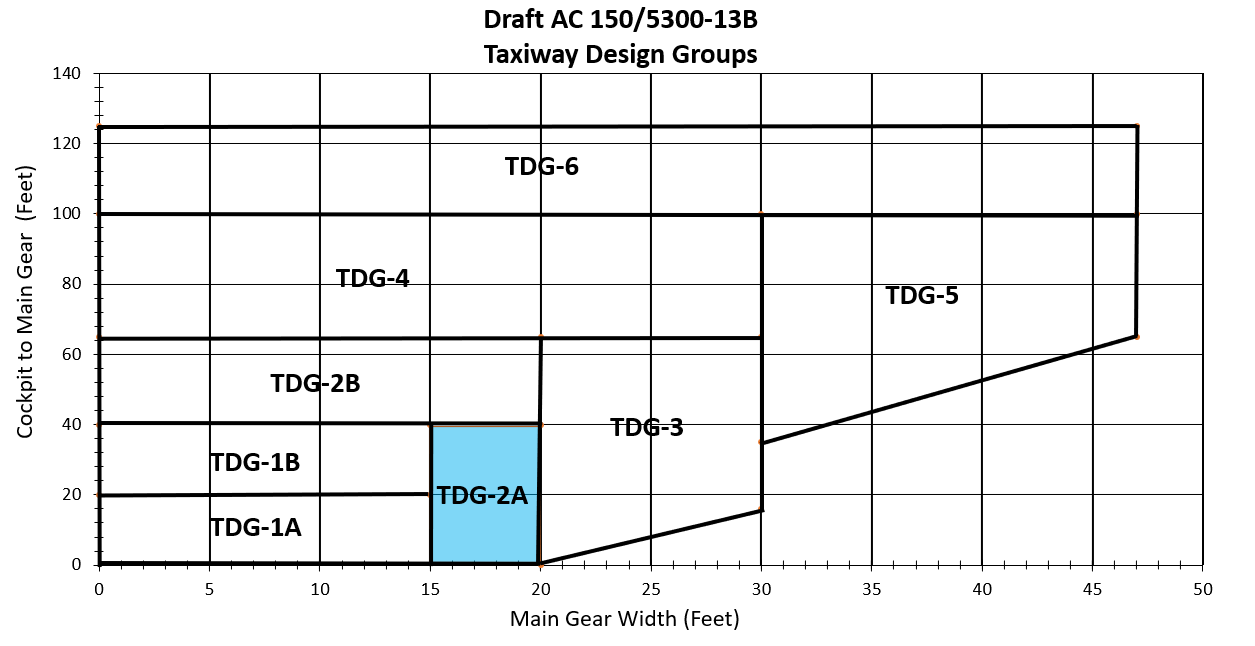 Removed TDG-7
TDG-2 is Separated into Two Categories
[Speaker Notes: Only TDG 7 was A380]
Common Aircraft’s Taxiway Design Group
[Speaker Notes: Only TDG 7 was A380]
Changes to TDG 1B Fillets
Changes to TDG 1B Fillets
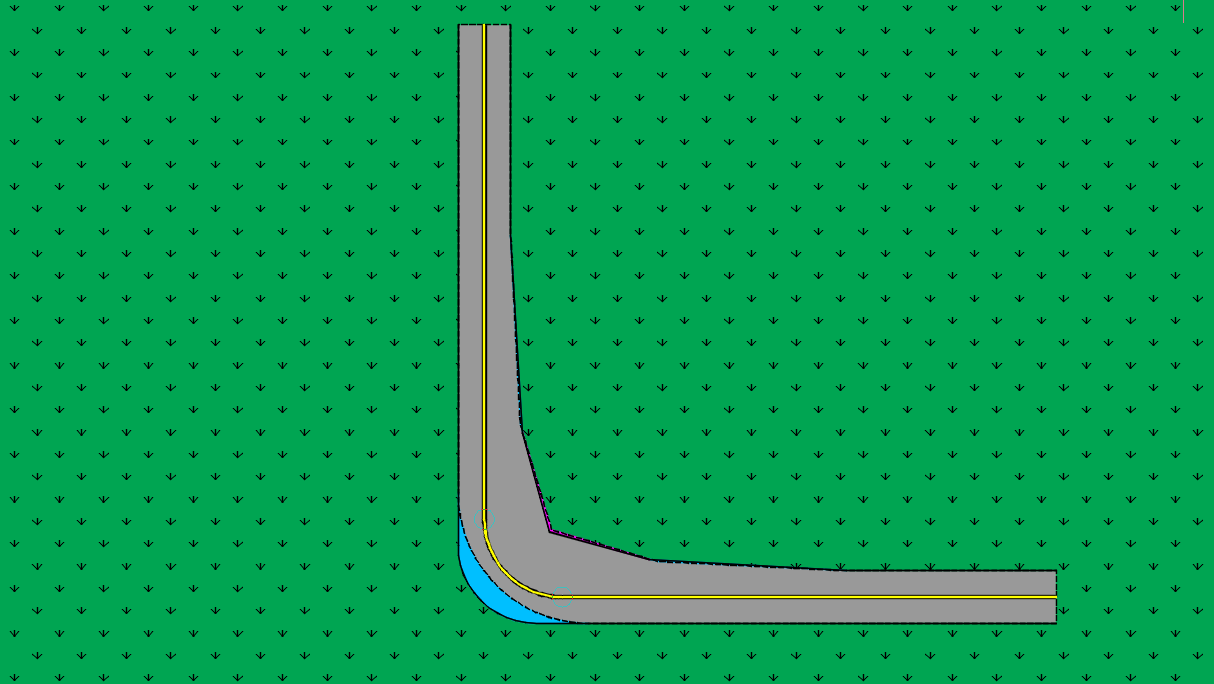 5.5% Increase in Pavement Areas
Slightly Less Inner Pavement
Added Pavement on Outer Radius
[Speaker Notes: Only TDG 7 was A380]
Changes to TDG 2A Fillets
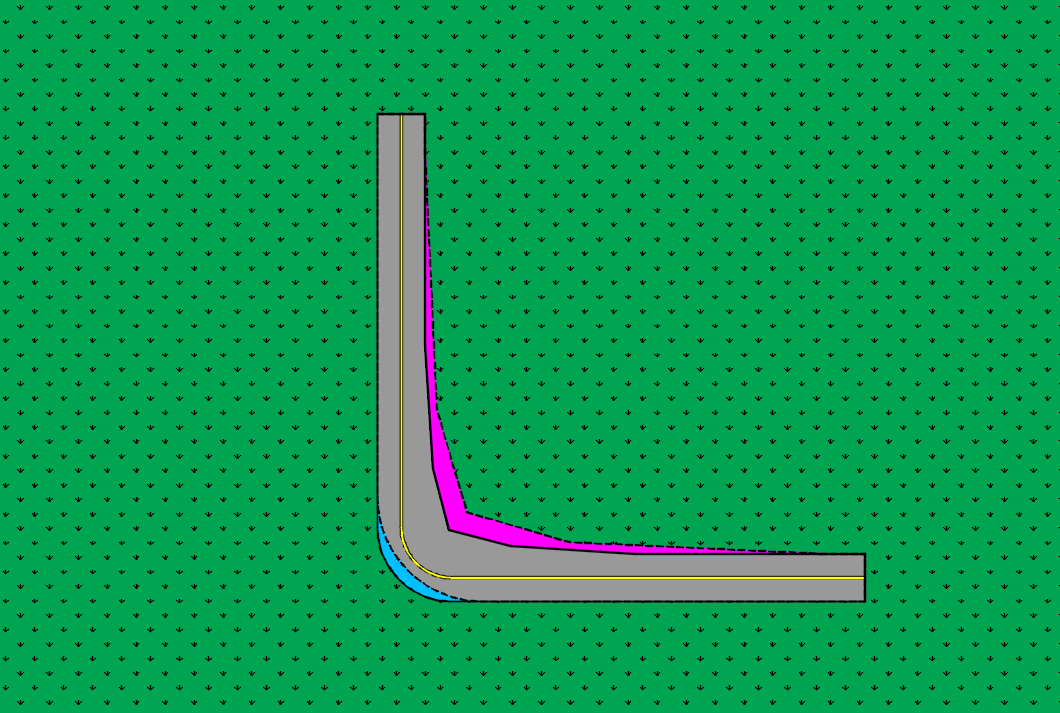 11.5% Decrease in Pavement Areas
Significantly Less Inner Pavement
Added Pavement on Outer Radius
[Speaker Notes: Only TDG 7 was A380]
Changes to TDG 2B & 3 Fillets
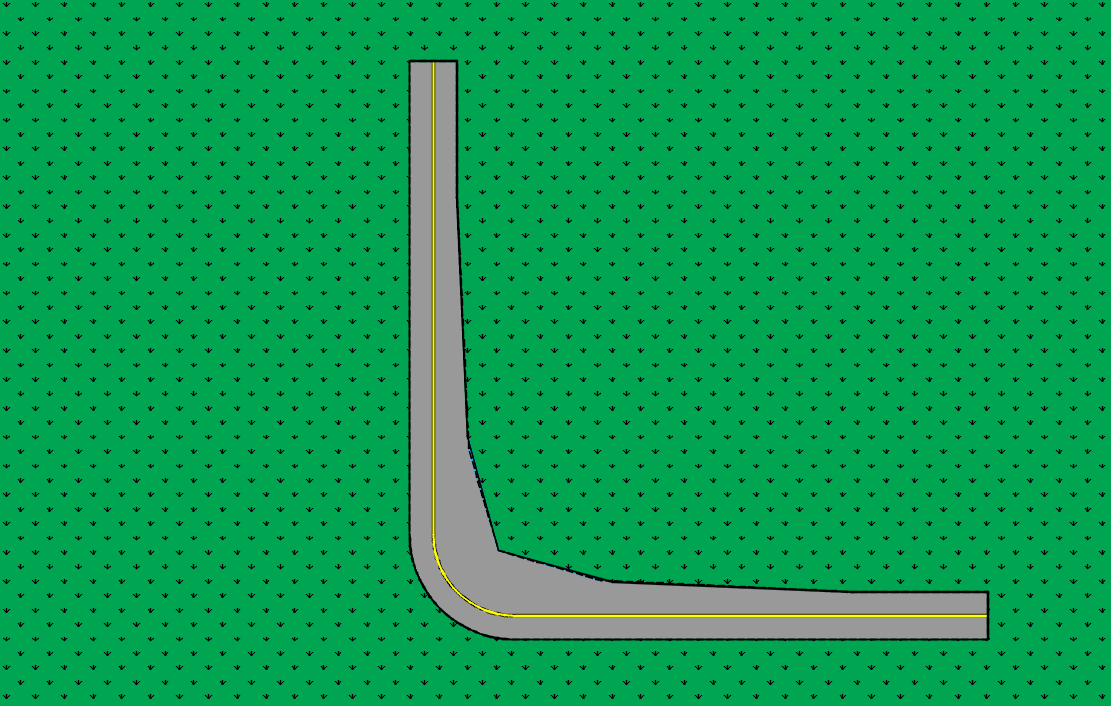 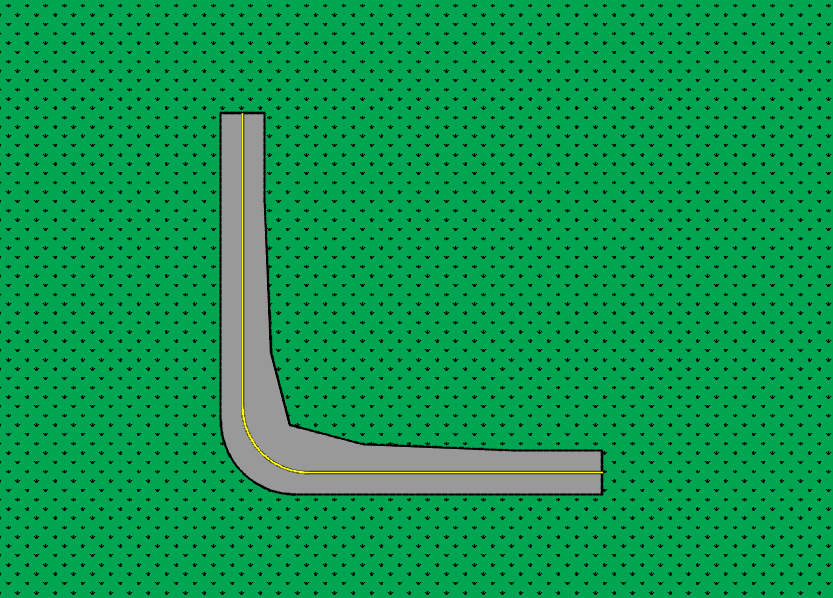 TDG 2B
Essentially No Change in Pavement Areas
TDG 3
Essentially No Change in Pavement Areas
Very Minor Adjustments
[Speaker Notes: Only TDG 7 was A380]
Changes to Taxiway & Taxilane Design Standards
[Speaker Notes: This table is changed significantly, in nearly all cases with the standard dimensions smaller in 13B than 
they were in 13A. In some cases, the differences are striking. For example, the taxiway wingtip clearance 
for ADG V is reduced from 53 feet to 36 feet. The standards that changed are highlighted below (green 
means the standard is lower; cyan, higher). 

13A included guidance for turnarounds at the ends of runways without parallel taxiways. This 
configuration was rounded (see Figure 4-29 in 13A).  The resulting taxiways are affectionately called 
“teacups” because they look like the handle of a teacup. In 13B, the teacups are gone, replaced with a 
short portion of parallel taxiway configured for a future holding bay and parallel taxiway (Figure 4-26). 
There is no word on what nickname we will use for this configuration, at this time.]
Impact of Less Restrictive TOFA
Reduced TOFA
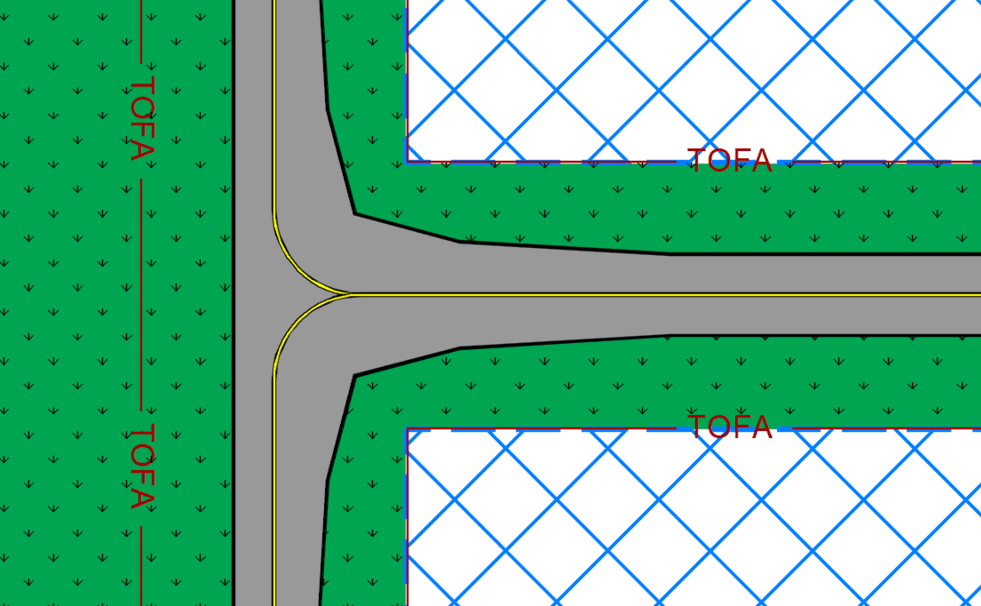 Hangar or Object
Reduced TOFA
Hangar or Object
[Speaker Notes: TDG II with both 12A & 12B Shown
Benefits to smaller hangar potentially includes:
 - Larger Hangars
 - Less hangar access pavement
 - Less restrictive for designs while meeting safety requirements
 - Less land required]
Changes to Turnarounds
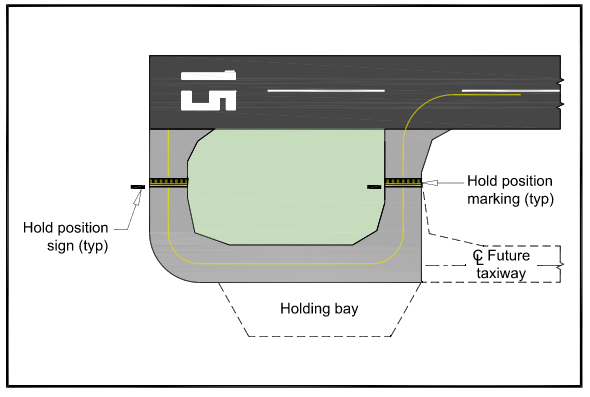 Turf Interior Introduced with 13A
Original Turnaround Design
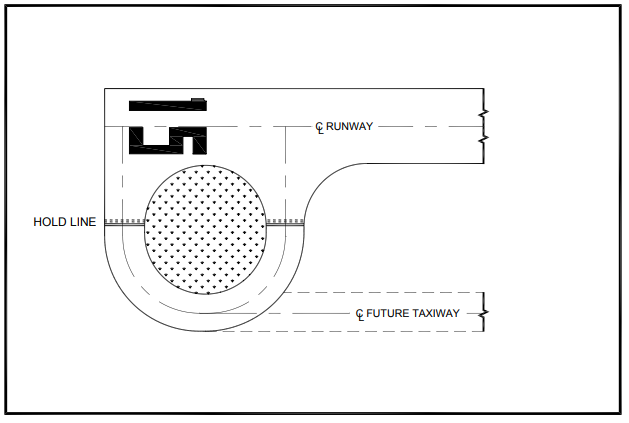 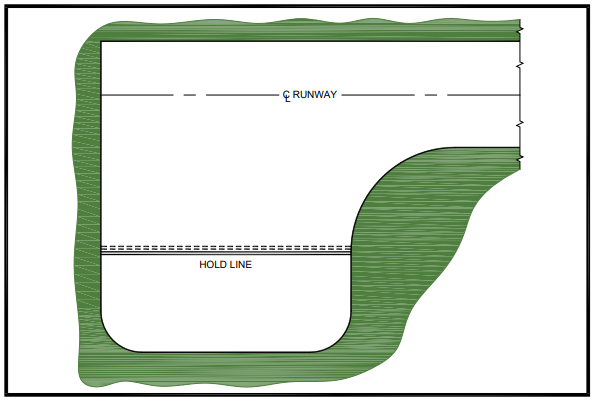 Turn Arounds Based on Parallel Taxiways with 13B
[Speaker Notes: This table is changed significantly, in nearly all cases with the standard dimensions smaller in 13B than 
they were in 13A. In some cases, the differences are striking. For example, the taxiway wingtip clearance 
for ADG V is reduced from 53 feet to 36 feet. The standards that changed are highlighted below (green 
means the standard is lower; cyan, higher). 

13A included guidance for turnarounds at the ends of runways without parallel taxiways. This 
configuration was rounded (see Figure 4-29 in 13A).  The resulting taxiways are affectionately called 
“teacups” because they look like the handle of a teacup. In 13B, the teacups are gone, replaced with a 
short portion of parallel taxiway configured for a future holding bay and parallel taxiway (Figure 4-26). 
There is no word on what nickname we will use for this configuration, at this time.]
Parallel Taxiways
Recommended to Add Offset to Parallel Taxiway
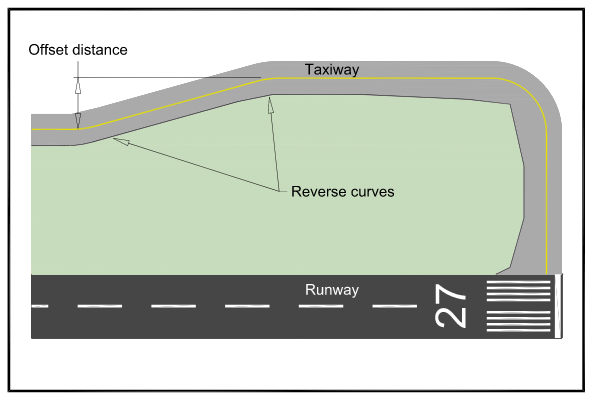 Recommended to 
Remove Uncommon Turn
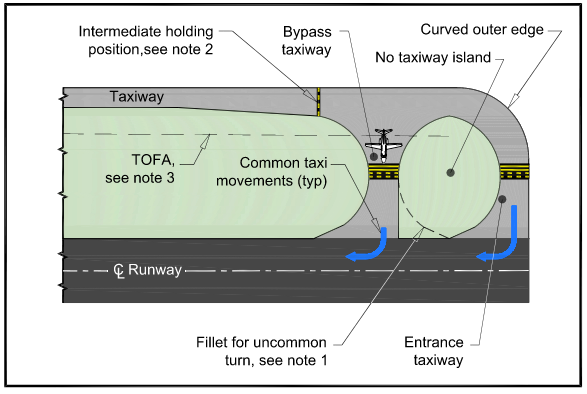 [Speaker Notes: There is additional information in this section intended to prevent wrong surface events. This includes 
eliminating radii for uncommon turns (see Figure 4.10) and offsetting a portion of the parallel taxiway 
toward the end, so that it does not look like a runway on approach.]
Tangent Length on Parallel Taxiway
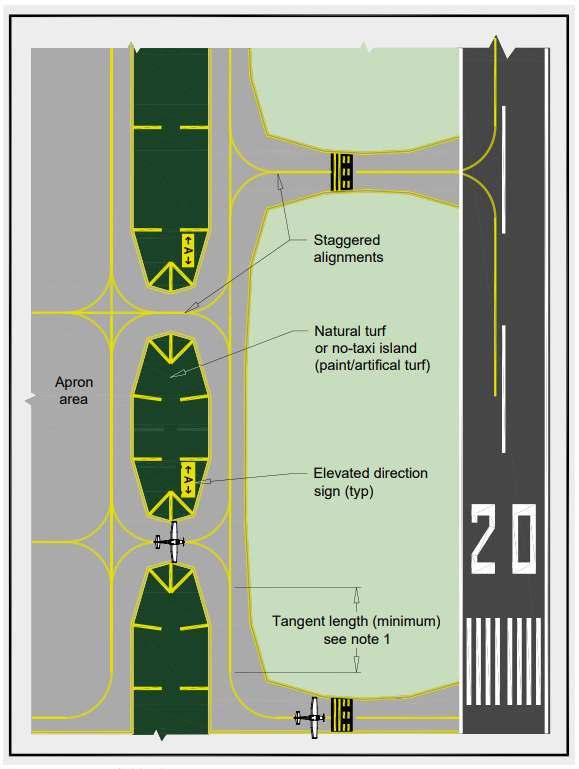 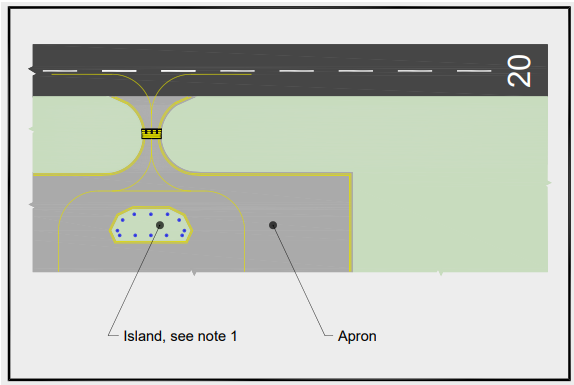 Provide a No-Taxi Island or at Least One Turn Between 75 & 90 Degrees
New Recommended Practice for Separation to Align Aircraft Fuselage with Parallel Taxiway
[Speaker Notes: The goal is to maintain situational awareness. Parallel taxiways need tangent lengths adequate to align fuelage. If no parallel taxiway exists, the pilot needs to make at least a 75 to 90 degree. 
To be realigned when the taxiway is reconstructed.]
Aprons
Defines Varies Types of Aprons
Added Guidance for Apron Sizing, Fuel Facilities, Vehicle Access, Wash Racks, Fencing, Hangar and More
Hangars & Tiedowns
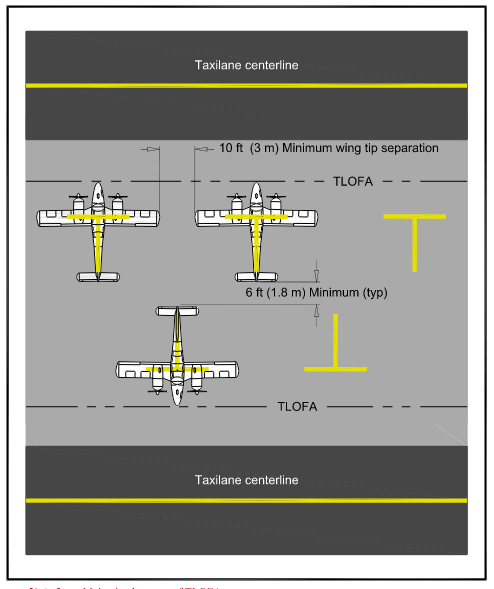 Added Design Considerations for  Tiedowns
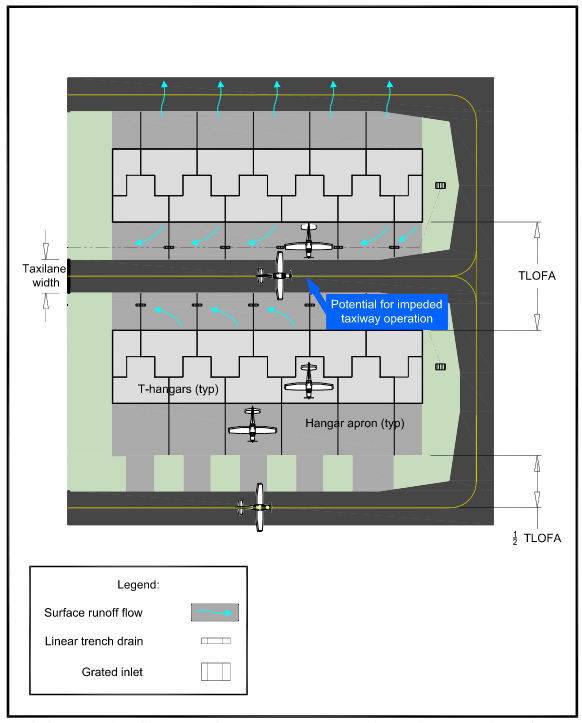 Added Design Considerations for Hangar Complexes
Separation Between Land and Airside
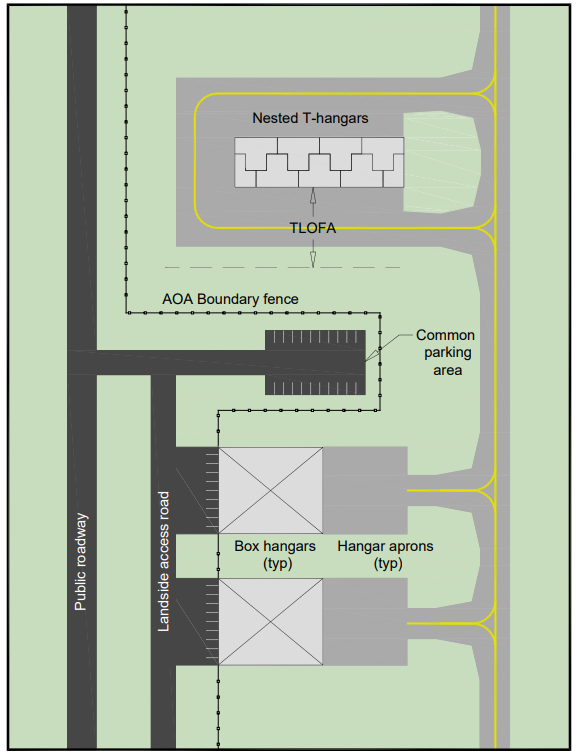 Focus on Interaction of Vehicles and Aircraft
Further Guidance on Fencing
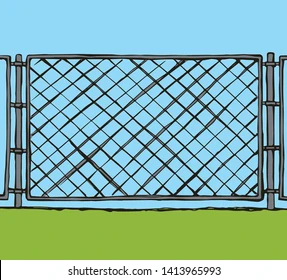 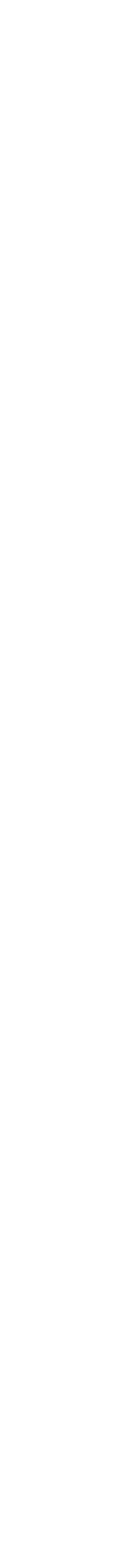 Thank You!
[Speaker Notes: Thank You Slide. And the Aviation Group Text & Airplane Icon can be deleted.]